การอบรมเชิงปฏิบัติการพัฒนาระบบประเมินผลงานวิชาการเพื่อส่งเสริมความก้าวหน้าในวิชาชีพ และการนับระยะเวลาในการปฏิบัติงานที่เกี่ยวข้องเกื้อกูล
วันที่ 3 มีนาคม 2559
ห้องสักทอง โรงแรมแม่ยมพาเลส
กลุ่มงานทรัพยากรบุคคล สสจ.แพร่
พระราชบัญญัติ ระเบียบข้าราชการพลเรือน พ.ศ. 2551
แบ่งข้าราชการพลเรือนเป็น 4 ประเภท ดังนี้
ตำแหน่งประเภทบริหาร
ตำแหน่งประเภทอำนวยการ
ตำแหน่งประเภทวิชาการ
ตำแหน่งประเภททั่วไป
3
ตามหนังสือสำนักงานปลัดกระทรวงสาธารณสุข ที่ สธ 0201.039 / ว 7 ลงวันที่  12 มกราคม 2553
จัดกลุ่มตำแหน่งสำหรับตำแหน่งประเภทวิชาการและตำแหน่งประเภททั่วไป ดังนี้
ตำแหน่งประเภทวิชาการแบ่งเป็น 47 กลุ่ม 
ตำแหน่งประเภททั่วไป แบ่งเป็น 5 กลุ่ม
การเลื่อนระดับ
การเลื่อน  หมายความว่า  การแต่งตั้งข้าราชการพลเรือนสามัญให้ดำรงตำแหน่งประเภทเดียวกันในระดับที่สูงกว่าเดิม

	หลักเกณฑ์เบื้องต้นในการเลื่อนระดับ
	1. มีตำแหน่งในระดับที่จะเลื่อน
	2. คุณสมบัติตามมาตรฐานกำหนดตำแหน่ง
	3. หลักเกณฑ์และวิธีการ
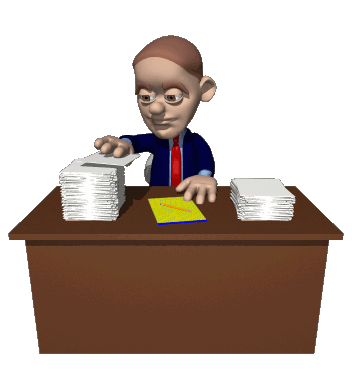 ระเบียบที่เกี่ยวข้องในการเลื่อนระดับ
วิชาการ
ทั่วไป
ทรงคุณวุฒิ
ว 16 / 38
ทักษะพิเศษ
เชี่ยวชาญ
ว 16 / 38
ว 16 / 38
อาวุโส
ชำนาญการพิเศษ
ว 22 / 40
ว 10 / 48
ชำนาญงาน
ชำนาญการ
ว 34 / 47
ปฏิบัติงาน
ว 10 / 48
ปฏิบัติการ
นพ./ทพ.
ว 6 / 36
กรณีการแต่งตั้งให้ดำรงตำแหน่งที่สูงขึ้น ประเภททั่วไป
อาวุโส
คัดเลือก โดย อกพ.สป.
ชำนาญงาน
6 ปี
ส่งแบบประเมินบุคคลและผลงาน
ส่งแบบประเมินให้คณะกรรมการฯ พิจารณา
แต่งให้ดำรงตำแหน่งที่สูงขึ้นไม่ก่อนวันที่ คณะกรรมการฯ มีมติให้ผ่านการพิจารณา
ปฏิบัติงาน
ปวช. 6  ปี
ปวท. 5  ปี
ปวส. 4 ปี
กรณีการเลื่อนขึ้นแต่งตั้งให้ดำรงตำแหน่งประเภทวิชาการ
วิชาการ
2 ปี

3 ปี

4 ปี
ตรี  6  ปี
โท  4  ปี
เอก 2 ปี
ทรงคุณวุฒิ
เชี่ยวชาญ
ชำนาญการพิเศษ
คุณสมบัติตามมาตรฐานกำหนดตำแหน่ง
เอกสารประกอบการคัดเลือก
เอกสารประเมินผลงานวิชาการ (อวช.1-3)
ชำนาญการ
ปฏิบัติการ
การคัดเลือกบุคคลที่จะเข้ารับการประเมินผลงาน แบ่งเป็น 2 กรณี
1. ตำแหน่งที่ปรับระดับสูงขึ้นได้จากระดับเริ่มต้นของสายงาน (ตำแหน่งเลื่อนไหล)
ปฏิบัติการ    ชำนาญการ :พยาบาลวิชาชีพ,เภสัชกร,วิทยาจารย์ และทันตแพทย์(ด้านการสอน),นักวิชาการศึกษา,นักทรัพยากรบุคคล,นักวิเคราะห์นโยบายและแผน, นักจัดการงานทั่วไป
ชำนาญการ     ชำนาญการพิเศษ : พยาบาลวิชาชีพ ,เภสัชกร,วิทยาจารย์             และทันตแพทย์(ด้านการสอน)
2. ตำแหน่งที่ไม่ใช่ตำแหน่งตาม ข้อ 1
ชำนาญการ -ชำการนาญการพิเศษ : นักวิชาการศึกษา ,นักทรัพยากรบุคคล  นักวิเคราะห์นโยบายและแผน
4
ขอรับเงินประจำตำแหน่ง
ประเมินเพื่อขอรับเงินประจำตำแหน่ง
หลักเกณฑ์และเงื่อนไข
  1. ตำแหน่งประเภทวิชาการระดับชำนาญการ
    1.1 ดำรงตำแหน่งประเภทวิชาการระดับชำนาญการ
         หรือเทียบเท่ามาแล้วไม่น้อยกว่า 2 ปี  
    1.2 ต้องผ่านการประเมินคุณสมบัติและผลงานจากส่วนราชการ
        ตามหลักเกณฑ์และวิธีการที่กำหนดไว้สำหรับใช้ในการประเมิน
        เพื่อเลื่อนขึ้นแต่งตั้งให้ดำรงตำแหน่งระดับ 7 (วิชาชีพเฉพาะ) เดิม
16
กระบวนการประเมินบุคคลและผลงาน
สำรวจข้อมูลผู้จะขอรับการประเมิน
แพทย์ /ทันตแพทย์ (ชำนาญการ) (ว 6)
ทั่วไป (ว.34)
วิชาการ (ว10)
นับระยะเวลาเกื้อกูล
ส่งเอกสารการคัดเลือกฯ
ส่งแบบประเมินบุคคลและผลงาน
ส่งแบบประเมินบุคคลและการปฏิบัติงาน
ประกาศผลการคัดเลือกฯ
อวช.1
อวช.2
อวช.3
ส่งแบบประเมินบุคคล
คณะกรรมการพิจารณา
รายงานมติคณะกรรมการ
ตรวจสอบเอกสารประกอบเพื่อแต่งตั้ง( จัดทำคำสั่งแต่งตั้ง)
ผู้มีอำนาจสั่งบรรจุแต่งตั้ง ตามมาตรา 57
เอกสารประกอบการคัดเลือกและประเมินเพื่อเลื่อนระดับ
แพทย์/ทันตแพทย์
กลุ่มประเภทวิชาการ
การขอรับเงินประจำตำแหน่ง
กลุ่มประเภททั่วไป
แพทย์/ทันตแพทย์
แบบประเมินบุคคลและการปฏิบัติงานเพื่อพิจารณาเลื่อนข้าราชการพลเรือนสามัญขึ้นแต่งตั้งให้ดำรงตำแหน่งในระดับที่สูงขึ้น ซึ่งเป็นตำแหน่งระดับควบ
กลุ่มประเภทวิชาการ
1. เอกสารประกอบการคัดเลือก จำนวน  2  ชุด
2. สำเนาประกาศคัดเลือก  จำนวน 1 ชุด
3. เอกสารประเมิน จำนวน 6 ชุด
 - แบบประเมินผลงาน (อวช.1)
 - ผลงานวิชาการ  จำนวน 1 เรื่อง (อวช.2)
 - ข้อเสนอแนวคิด  จำนวน 1 เรื่อง (อวช.3)
 - เอกสารการเผยแพร่ : (เฉพาะระดับชำนาญการพิเศษ)
22
ผลงานที่ส่งประเมิน
เป็นผลงานที่ปฏิบัติขณะดำรงตำแหน่งต่ำกว่าระดับที่ขอประเมิน 1 ระดับ
ผลงานที่ยังไม่เคยใช้เพื่อเลื่อนระดับที่สูงขึ้น
ไม่ใช่ผลงานวิจัยหรือวิทยานิพนธ์ที่เป็นส่วนหนึ่งของการ ศึกษาหรือฝึกอบรม
หากมีผู้ร่วมดำเนินการหลายคน ให้ผู้ร่วมดำเนินการลงนามรับรองมาด้วย
ข้อเสนอแนวคิดเพื่อพัฒนางาน ต้องเป็นแนวคิดที่จะพัฒนางานในตำแหน่งที่จะได้รับการแต่งตั้ง
ชื่อเรื่องข้อเสนอแนวคิดต้องไม่ตรงกับชื่อเรื่องผลงานวิชาการ(วิจัยหรือตำรา)
ชื่อเรื่องผลงานที่ส่งประเมินต้องเป็นเรื่องเดียวกับที่เสนอไว้ในเล่มคัดเลือก,ประกาศคัดเลือก  และต้องตรงกันทุกแห่ง ( เล่มคัดเลือก,เอกสารประกอบการสอน,วิจัยหรือตำรา,ข้อเสนอแนวคิด,  เอกสารการเผยแพร่) ถ้าไม่ตรง ต้องคัดเลือกใหม่
การเผยแพร่ผลงาน (เฉพาะระดับชำนาญการพิเศษ)  
ตีพิมพ์เผยแพร่วารสารโดยส่งฉบับจริง 1 ชุดและ สำเนา 5 ชุด
24
การขอรับเงินประจำตำแหน่ง
เอกสารประกอบการคัดเลือก จำนวน 1 ชุด
สำเนาประกาศคัดเลือก จำนวน 1 ชุด
เอกสารประเมิน จำนวน 6 ชุด :
  แบบประเมินผลงาน
  ผลงานวิชาการ  จำนวน1เรื่อง
  ข้อเสนอแนวคิด จำนวน 1 เรื่อง
23
กลุ่มประเภททั่วไป
ส่งแบบประเมินบุคคลและผลงาน  จำนวน  5  ชุด
ผลงานวิชาการฉบับเต็ม Full paper (อวช.2)
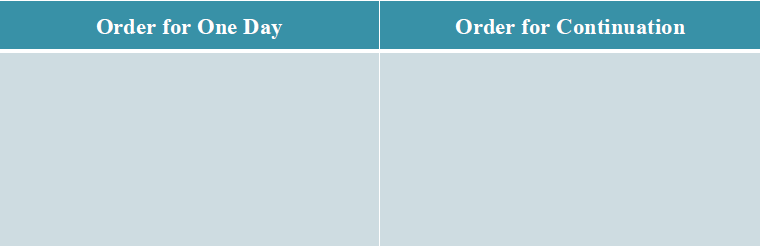 ปัญหาที่พบบ่อยในการประเมิน
1. ขาดคุณสมบัติในการส่งคำขอประเมิน
2. ผิดแบบฟอร์มและส่งเอกสารไม่ครบถ้วนสมบูรณ์
3. เอกสารประกอบการสอนและผลงานวิชาการ ไม่ถูกต้อง
4. การเผยแพร่ผลงานไม่ถูกต้องตามหลักเกณฑ์ที่กำหนด
5. ข้อเสนอแนวคิด เขียนไม่ชัดเจน ไม่เห็นการพัฒนาอย่างเป็นรูปธรรม
6. ชื่อเรื่องวิชาการและข้อเสนอแนวคิดไม่ตรงกับชื่อเรื่องที่เสนอไว้ในเล่มคัดเลือก
7. ส่งเอกสารประเมินหลังจากได้รับการคัดเลือกเกิน 1 ปี
การย้ายข้าราชการพลเรือนสามัญซึ่งได้รับวุฒิเพิ่มขึ้น (ย้ายเปลี่ยนสายงาน)
ขั้นตอนในการดำเนินการ
	1. ดำเนินการตามกระบวนการลาศึกษาและฝึกอบรม (ขออนุญาต,รายงานผลการศึกษา, ยื่นคุณวุฒิ)
	2. แจ้งความประสงค์ขอย้ายเปลี่ยนสายงาน พร้อมเอกสารหลักฐานที่เกี่ยวข้อง ได้แก่ ปริญญาบัตร ใบประกอบวิชาชีพ ประกาศผลสอบแข่งขันได้ และหนังสือยินยอมรับเงินเดือนต่ำกว่าเดิม
	3. สสจ.แพร่ การดำเนินการขอปรับปรุงกำหนดตำแหน่งไปยังสำนักงานปลัดกระทรวงสาธารณสุข ( 2 สัปดาห์)
การย้ายข้าราชการพลเรือนสามัญซึ่งได้รับวุฒิเพิ่มขึ้น (ย้ายเปลี่ยนสายงาน) (ต่อ)
4.   สำนักงานปลัดกระทรวงสาธารณสุขอนุมัติปรับปรุงตำแหน่ง (2 เดือน)
5.   ดำเนินการคัดเลือกข้าราชการ ( 2 สัปดาห์)
6.  จัดทำคำสั่งย้ายข้าราชการพลเรือนสามัญซึ่งได้รับวุฒิเพิ่มขึ้นเสนอ      ผู้ว่าราชการจังหวัดลงนาม ( 2 สัปดาห์)
การให้ข้าราชการได้รับเงินเดือนตามคุณวุฒิเพื่อปรับอัตราเงินเดือนให้ถึงขั้นต่ำของคุณวุฒิ
ขั้นตอนในการดำเนินการ
	1. ดำเนินการตามกระบวนการลาศึกษาและฝึกอบรม (ขออนุญาต,รายงานผลการศึกษา, ยื่นคุณวุฒิ)
	2. แจ้งความประสงค์ขอปรับคุณวุฒิให้สูงขึ้น โดยทำบันทึกผ่านผู้บังคับบัญชาตามลำดับชั้น
	3. สสจ.แพร่ การดำเนินการจัดทำคำสั่งให้ข้าราชการได้รับเงินเดือนตามคุณวุฒิ ( 2 สัปดาห์)
	4. เก็บหลักฐานในแฟ้มประวัติข้าราชการ
สามารถดาวน์โหลดเอกสารและแบบฟอร์มได้ที่
> เวปไซต์ สำนักงานสาธารณสุขจังหวัดแพร่
		> Link/กลุ่มงาน
		> กลุ่มงานใน สสจ.แพร่
		> กลุ่มงานทรัพยากรบุคคล
		>เอกสารเผยแพร่สำหรับบุคคลทั่วไป